Здоровьесберегающие технологии на уроках и во внеурочной деятельности
Директор 
МБОУ «Рыжковская средняя школа» 
Семенова Наталья Александровна
май 2015 год
В мире существуют две главные проблемы: здоровье нашей планеты и здоровье людей, живущих на ней.
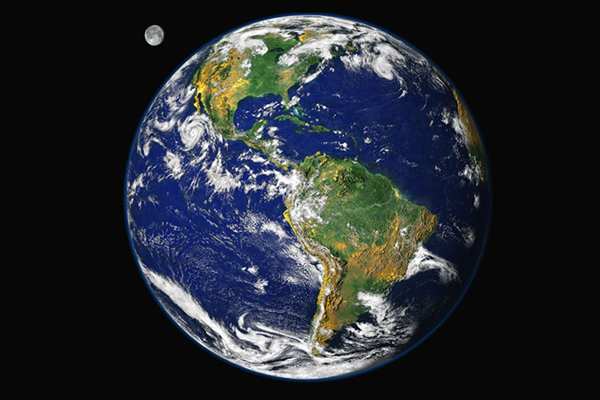 “…чтобы быть здоровым нужны собственные усилия, постоянные и значительные, заменить их нельзя ничем”
                                    академик Н.М. Амосов
Здоровье человека
Здоровье – это качество приспособления организма к условиям внешней среды (природных и социальных) и внутренних факторов(наследственность, пол, возраст)
Соматическое здоровье 
 Физическое здоровье 
Психическое здоровье 
Нравственное здоровье
Критерии здоровья
Основными критериями здоровья являются:
для соматического и физического состояния – я могу 
для психического – я хочу
для нравственного – я должен.
Школьные факторы риска по убыванию значимости и силы влияния на здоровье учащихся:
Стрессовая педагогическая тактика;
несоответствие методик и технологий обучения возрастным и функциональным возможностям школьников;
несоблюдение элементарных физиологических и гигиенических требований к организации учебного процесса;
недостаточная грамотность родителей в вопросах сохранения здоровья детей;
провалы в существующей системе физического воспитания;
фнтенсификация учебного процесса;
Функциональная неграмотность педагога в вопросах охраны и укрепления здоровья;
частичное разрушение служб школьного медицинского контроля;
отсутствие системной работы по формированию ценности здоровья и здорового образа жизни.
В педагогической литературе здоровьесберегающие технологии определяются  следующим образом:
По мнению В.В. Серикова, здоровьесберегающие педагогические технологии должны обеспечить развитие природных способностей ребенка: его ума, нравственных и эстетических чувств, потребности в деятельности, овладении первоначальным опытом общения с людьми, природой, искусством.
Здоровьесберегающая технология, по мнению В.Д. Сонькина, - это:
условия обучения ребенка в школе (отсутствие стресса, адекватность требований, адекватность методик обучения и воспитания);
рациональная  организация учебного процесса (в соответствии с возрастными, половыми,  индивидуальными особенностями  и гигиеническими требованиями);
соответствие  учебной  и  физической  нагрузки  возрастным возможностям ребенка;
необходимый, достаточный  и  рационально  организованный двигательный режим.
«Здоровьеформирующие образовательные технологии», по определению Н.К. Смирнова,
- это все те психолого-педагогические технологии, программы, методы, которые направлены на воспитание у учащихся культуры здоровья, личностных качеств, способствующих его сохранению и укреплению, формирование представления о здоровье как ценности, мотивацию на ведение здорового образа жизни.
Классификация здоровьеформирующих технологий по Н.К. Смирнову
1. Медико-гигиенические технологии (МГТ).
2. Физкультурно-оздоровительные технологии (ФОТ).
З. Экологические здоровьесберегающие технологии (ЭЗТ).
4. Технологии обеспечения безопасности жизнедеятельности (ТОБЖ).
5. Здоровьесберегающие образовательные технологии (ЗОТ) подразделяются на 3 три подгруппы:
организационно-педагогические технологии (ОПТ),
психолого-педагогические технологии (ППТ),
-     учебно-воспитательные технологии (УВТ)
6.Социально адаптирующие и личностно-развивающие технологии (CAЛPT).
7.Лечебно-оздоровительные технологии (ЛОТ).
Здоровьесберегающие образовательные технологии по О.В. Петрову
мониторинг состояния здоровья учащихся;
учет особенностей возрастного развития школьников и разработка образовательной стратегии;
создание благоприятного эмоционально-психологического климата;
разнообразные виды здоровьесберегающейдеятельности учащихся
Основополагающие принципы здоровьесберегающих технологий :
1.Создание образовательной среды, обеспечивающей снятие всех стрессобразующих факторов учебно-воспитательного процесса.
 2.Творческий характер образовательного процесса.
3.Обеспечение мотивации образовательной деятельности. 
4. Построение учебно-воспитательного процесса в соответствии с закономерностями становления психических функций.
5.Осознание ребенком успешности в любых видах деятельности.
6.Рациональная организация двигательной активности.
7. Обеспечение адекватного восстановления сил. 
 8.Обеспечение прочного запоминания.
Компоненты здоровьесберегающей технологии
аксиологический;
гносеологический;
здоровьесберегающий;
эмоционально-волевой;
экологический;
физкультурно-оздоровительный
Функции здоровьесберегающей технологии
формирующая;
информативно-коммуникативная;
диагностическая;
адаптивная;
рефлексивная;
Интегративная.
Типы технологий
Здоровьесберегающие 
Оздоровительные
Технологии обучения здоровью 
Воспитание культуры здоровья
Классификация здоровьесберегающих технологий
Здоровый образ жизни (ЗОЖ)
уровень               качество                      стиль
жизни                    жизни                         жизни
В понятие ЗОЖ входят следующие составляющие:
отказ от вредных привычек, пристрастий (курение, употребление алкоголя, наркотических веществ);
оптимальный двигательный режим;
рациональное питание;
закаливание;
личная гигиена;
положительные эмоции
Принципы реализации управления валеологизацией
стратегическая выдержанность;
конструктивное взаимодействие субъектов;
структурирование;
создание собственного пространства
Функции управления валеологизацией
Прогнозирование, 
планирование, 
программирование, 
организация, 
регулирование, 
контроль, 
анализ, 
коррегирование, 
стимулирование.
Система валеопедагогической деятельности
постановка и разъяснение целей и задач предстоящей деятельности;
взаимодействие субъектов образовательного процесса;
использование здоровьесберегающих методов, средств и форм педагогического процесса;
создание здоровьесберегающих условий для всех субъектов образовательного процесса;
осуществление разнообразных мер стимулирования по формированию мотивизации к профессиональному труду и учебной деятельности;
обеспечение связи педагогического процесса с другими процессами.
Критерии здоровьесбережения на уроке.
Обстановка и гигиенические условия в классе.
Количество видов учебной деятельности.
Средняя продолжительность и частота чередования видов деятельности.
Количество видов преподавания.
Чередование видов преподавания.
Наличие и место методов, способствующих активизации.
Место и длительность применения ТСО.
Поза учащегося, чередование позы.
Наличие, место, содержание и продолжительность на уроке моментов оздоровления.
Наличие мотивации деятельности учащихся на уроке.
Эмоциональные разрядки на уроке.
Психологический климат на уроке.
Момент наступления утомления и снижения учебной активности. 
Темп окончания урока.
[Speaker Notes: Темп окончания урока]
Психолого-педагогические технологии здоровьесбережения.
Снятие эмоционального напряжения.
 Создание благоприятного психологического климата на уроке.
 Охрана здоровья и пропаганда здорового образа жизни.
Здоровье- это не только отсутствие болезней, но и физическая, социальная и психологическая гармония человека. А также доброжелательные отношения с людьми, природой, наконец, самим собой.
Тогда будьте здоровы и всегда помните слова Сократа: "Здоровье не всё, но всё без здоровья- ничто"